Adrenergic antagonist / Blockers
Classify adrenergic antagonists 
Describe actions, therapeutic uses & adverse effects of adrenergic antagonist.

b. Discuss the role of autonomic drugs in central nervous system disorders

c. Enlist drugs used in glaucoma
Classification of α adrenergic antagonist
Effect of α- blockade on CVS
Phenoxybenzamine
Uses – phechromocytoma & peripheral vascular disease
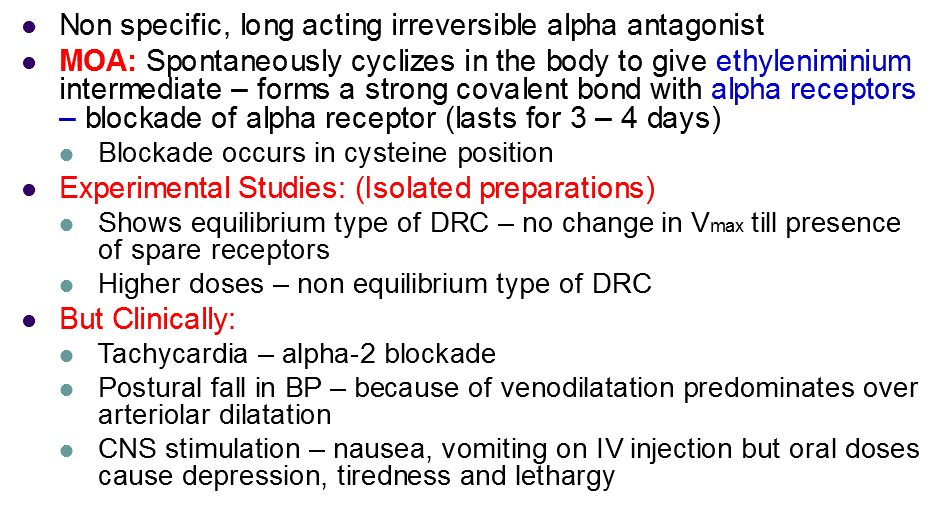 Phentolamine
Prazosin
β . Adrenergic  blockers- Classification
Actions of Propranolol
Drug interactions of Propranolol
D
Adverse drug reactions- Propranolol
Drugs used in glaucoma
Apraclonidine (α-agonist)
Timolol (β-blocker)
Echothiophate
Pilocarpine
Carbachol
References-
Lippincotts Illustrated pharmacology
Katzung Basic & Clinical Pharmacology
Internet resource